Patentx
Patent Damages:Proposals for ReformCase Study 106
William Fisher
March 2024
Licensed under terms available at https://ipxcourses.org
Calabresi & Melamed, 
“Property Rules, Liability Rules, and Inalienability” (1972)
“The Lafarge cement plant in Ravena, shown here across Route 9W from the Ravena-Coeymans-Selkirk High School.”
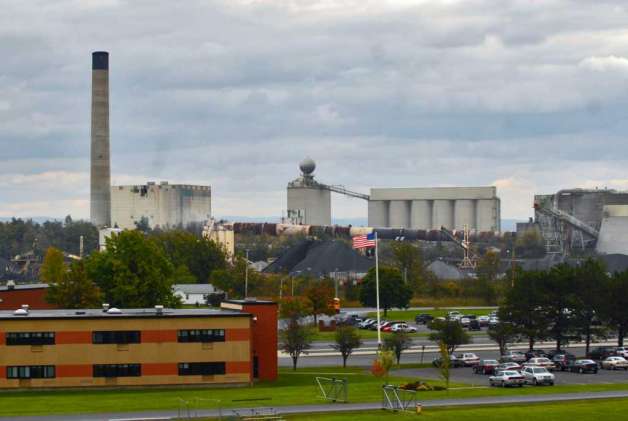 Source:  https://www.timesunion.com/default/photo/The-Lafarge-cement-plant-in-Ravena-shown-here-457115.php (courtesy of John Barna)
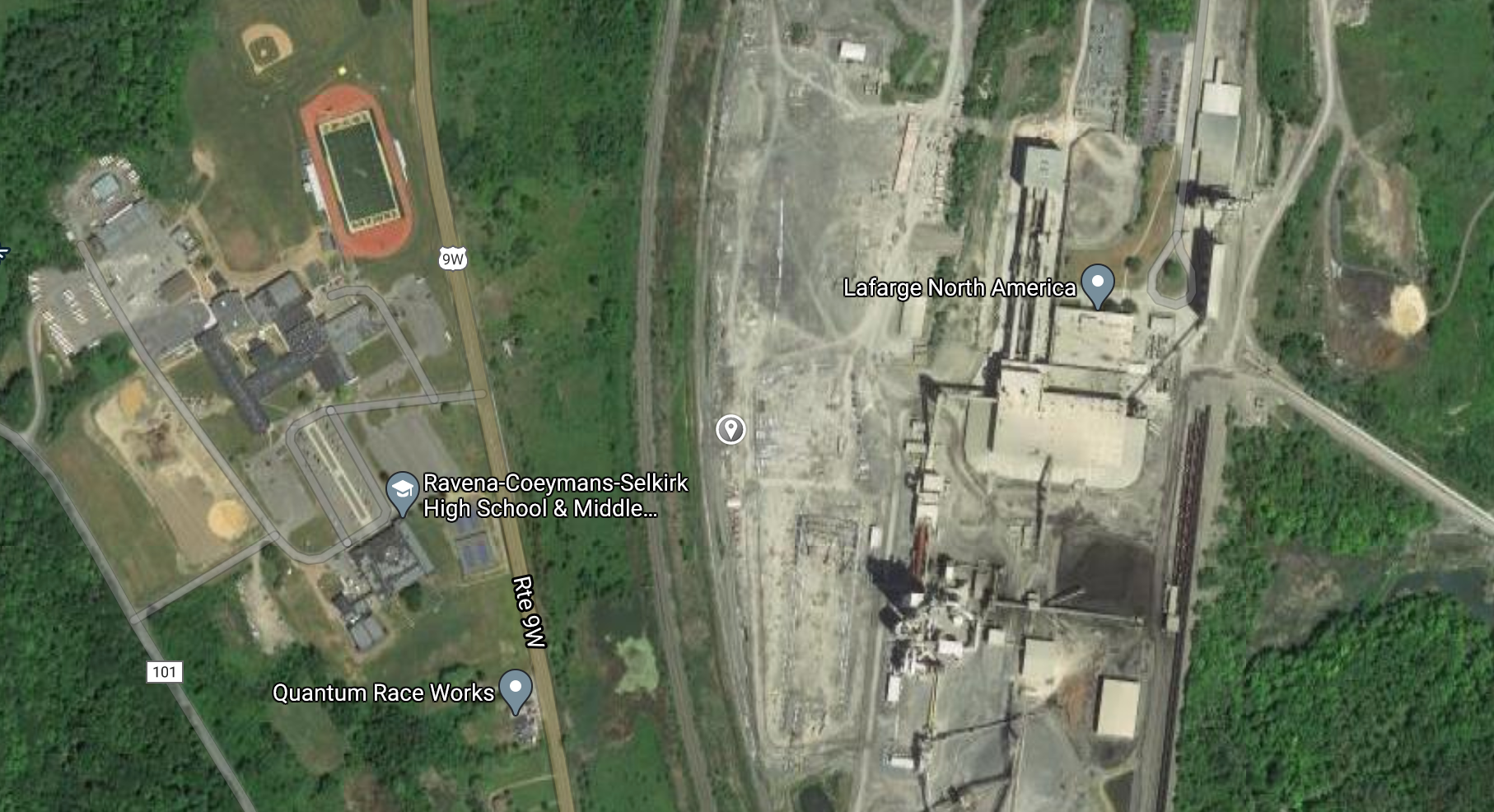 Courtesy of John Barna
Calabresi & Melamed, 
“Property Rules, Liability Rules, and Inalienability” (1972)
Spur Industries
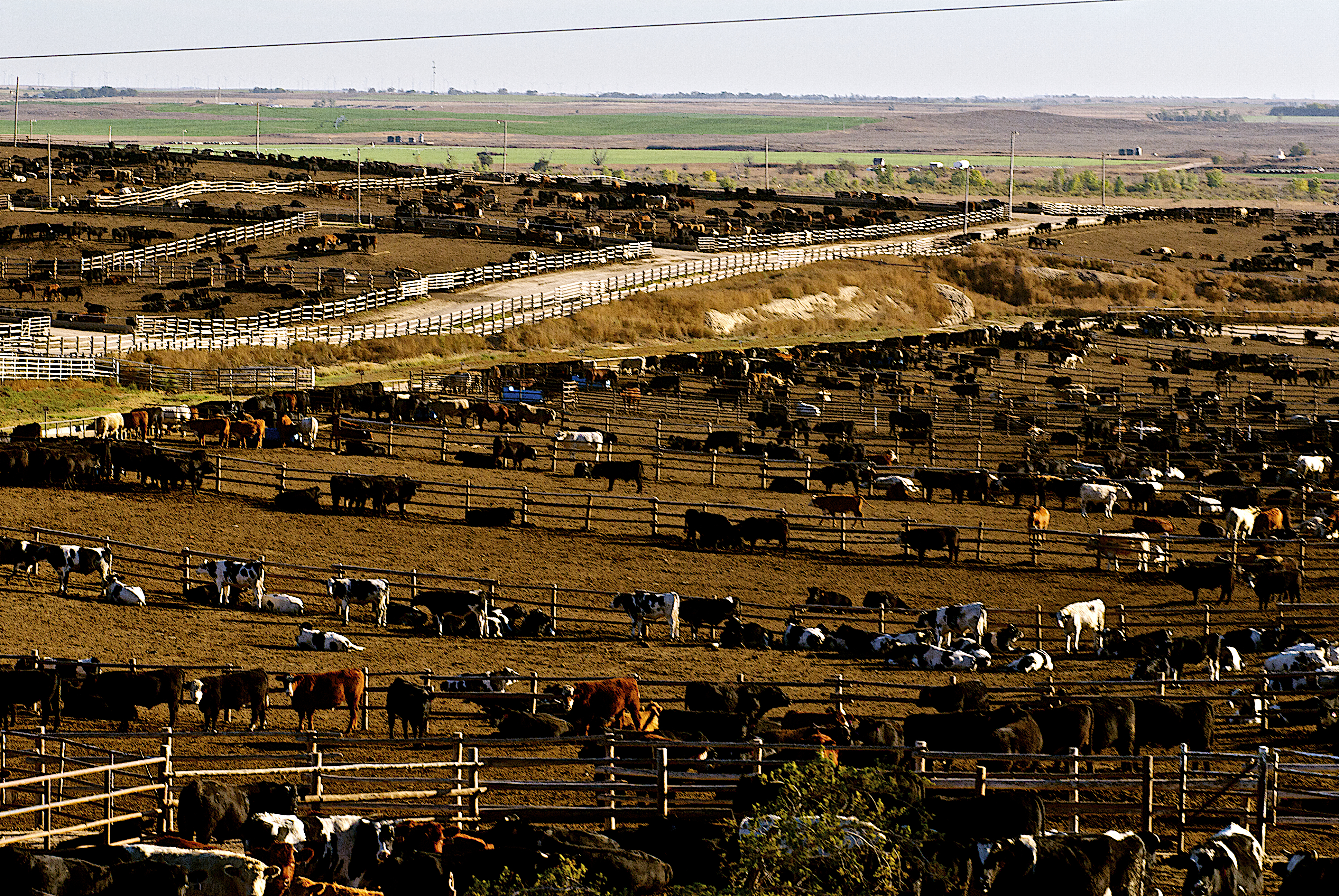 Typical 
feedlot
Source:  https://i2.wp.com/southeastagnet.com/wp-content/uploads/2019/09/cattle-feedlot.editorial.shutterstock_741033517.jpg?ssl=1
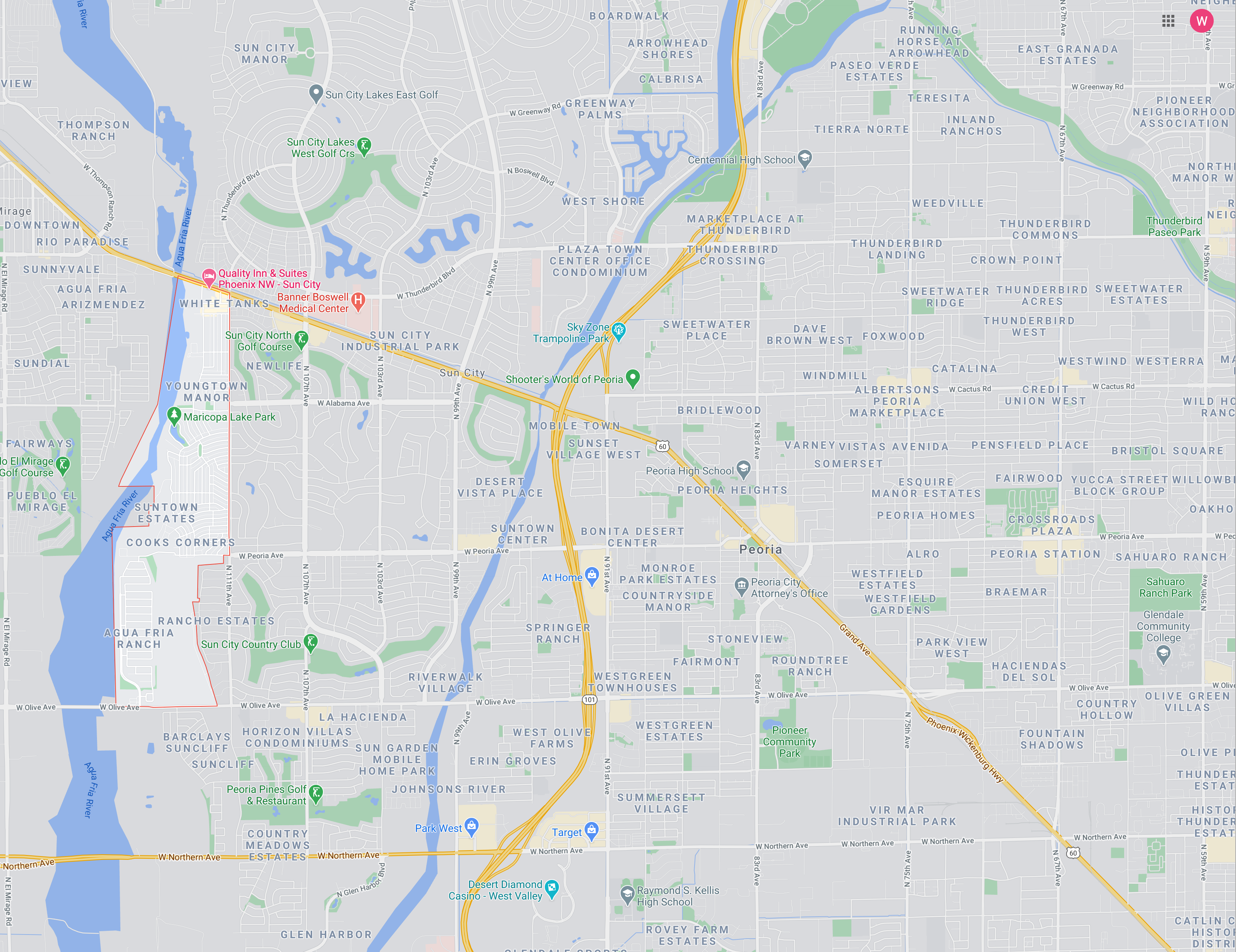 Spur Industries: Condition of the Land today
Residential in 1962
Residential in 1965
Tract originally occupied by Spur
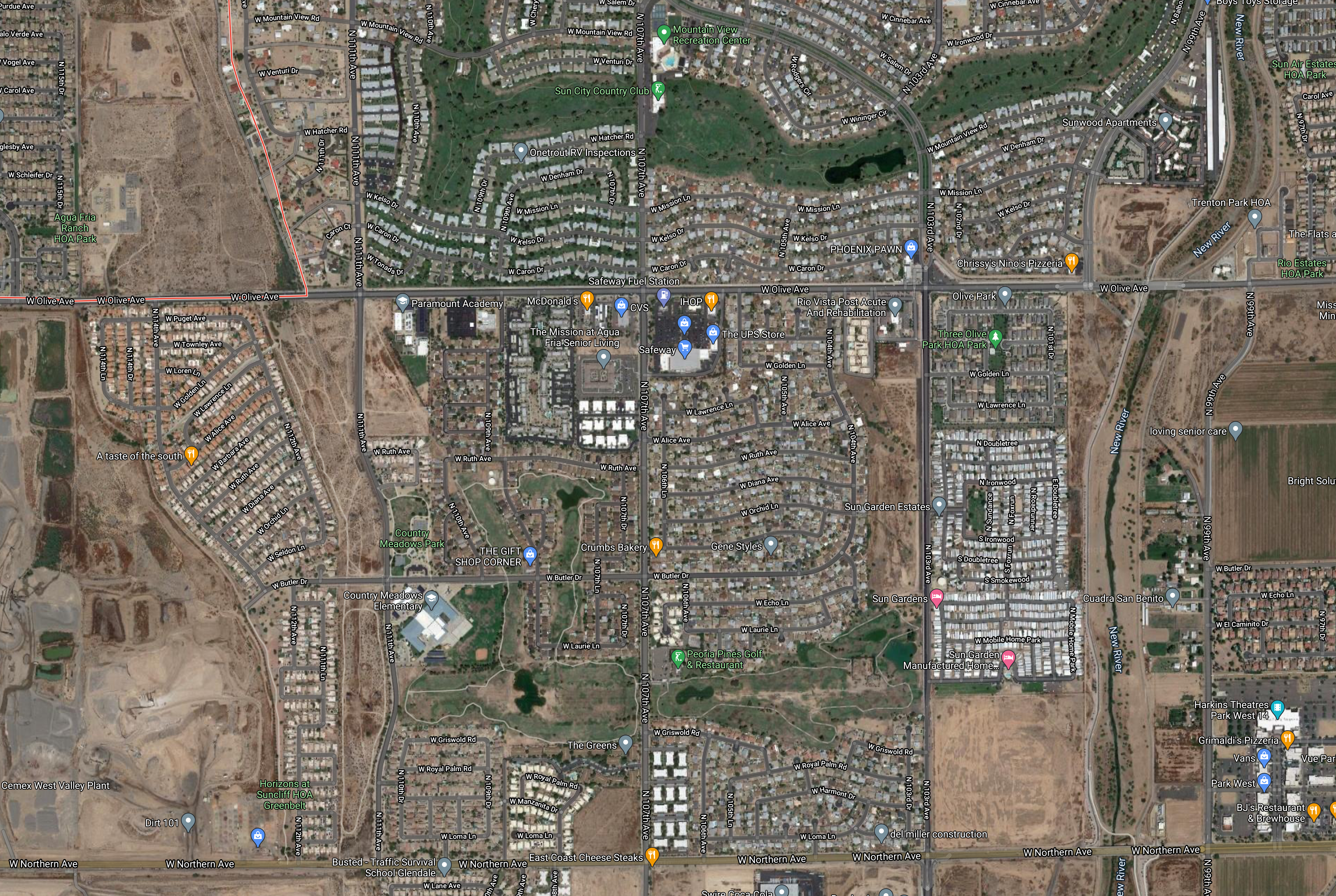 Spur Industries: Condition of the Land today
Tract originally occupied by Spur
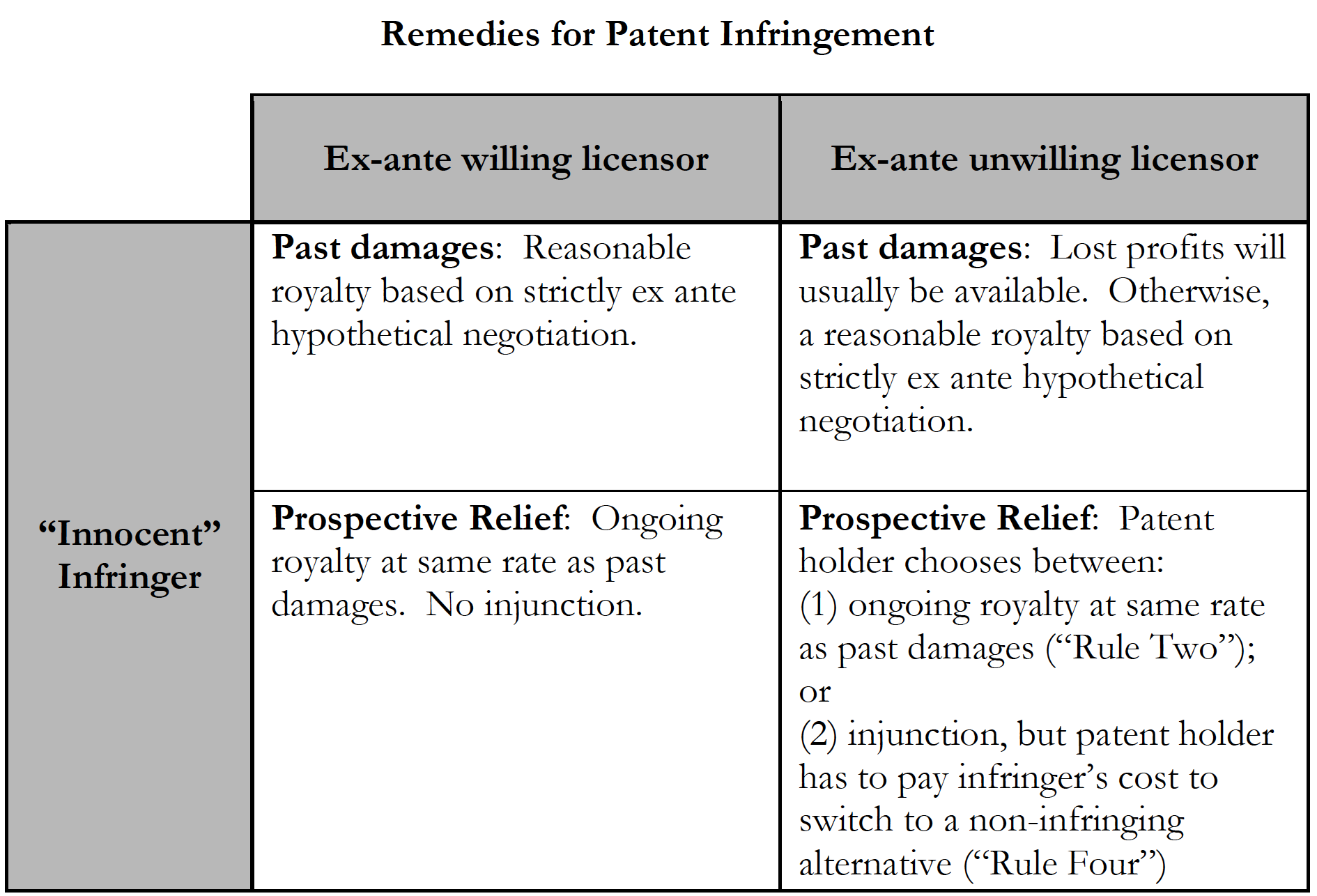 Lee & Melamed, 
“Breaking the Vicious Cycle of Patent Damages” (2016)
Lost profits
Alternative measures 
of damages
Reasonable royalty
Patentee’s profits
Infringer’s profits
§286
2024
Patent
2008
2023
2010
2011
2012
2013
2014
2015
2016
2017
2018
2019
2020
2021
2022
2009
Lawsuit filed
Patentee prevails
Reasonable royalty
Patentee’s profits
Infringer’s profits
§286
2024
Patent
2008
2023
2010
2011
2012
2013
2014
2015
2016
2017
2018
2019
2020
2021
2022
2009
Lawsuit filed
Patentee prevails
Reasonable royalty
Patentee’s profits
Infringer’s profits
§286
2024
Patent
2008
2023
2010
2011
2012
2013
2014
2015
2016
2017
2018
2019
2020
2021
2022
2009
Lawsuit filed
Patentee prevails
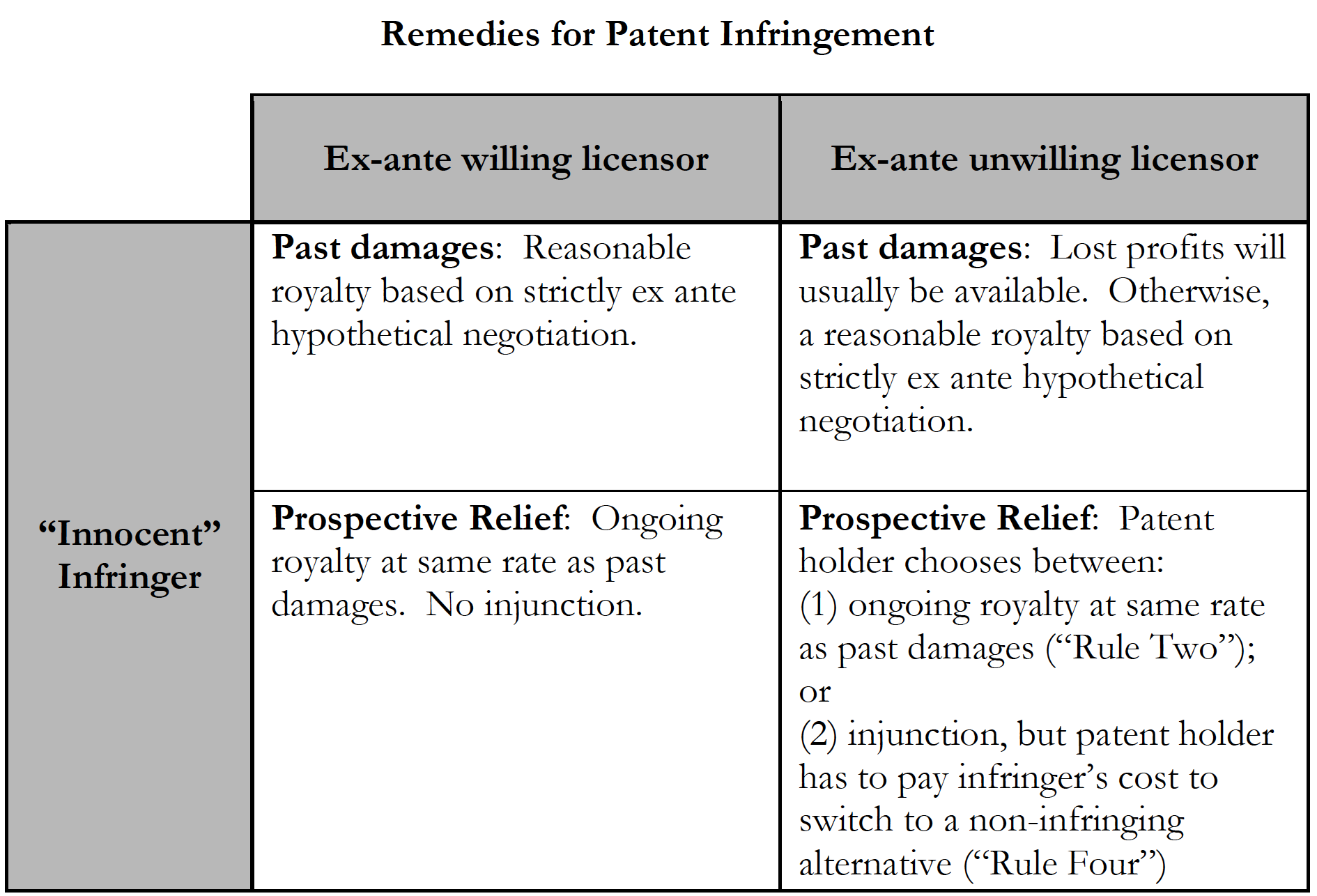 Lee & Melamed, 
“Breaking the Vicious Cycle of Patent Damages” (2016)
Reasonable royalty
Patentee’s profits
Infringer’s profits
§286
2024
Patent
2008
2023
2010
2011
2012
2013
2014
2015
2016
2017
2018
2019
2020
2021
2022
2009
Lawsuit filed
Patentee prevails
Reasonable royalty
Patentee’s profits
Infringer’s profits
§286
2024
Patent
2008
2023
2010
2011
2012
2013
2014
2015
2016
2017
2018
2019
2020
2021
2022
2009
Lawsuit filed
Patentee prevails
Ongoing royalty
Reasonable royalty
Patentee’s profits
Infringer’s profits
§286
2024
Patent
2008
2023
2010
2011
2012
2013
2014
2015
2016
2017
2018
2019
2020
2021
2022
2009
Lawsuit filed
Patentee prevails
Ongoing royalty
Reasonable royalty
Patentee’s profits
Infringer’s profits
§286
2024
Patent
2008
2023
2010
2011
2012
2013
2014
2015
2016
2017
2018
2019
2020
2021
2022
2009
Lawsuit filed
Patentee prevails
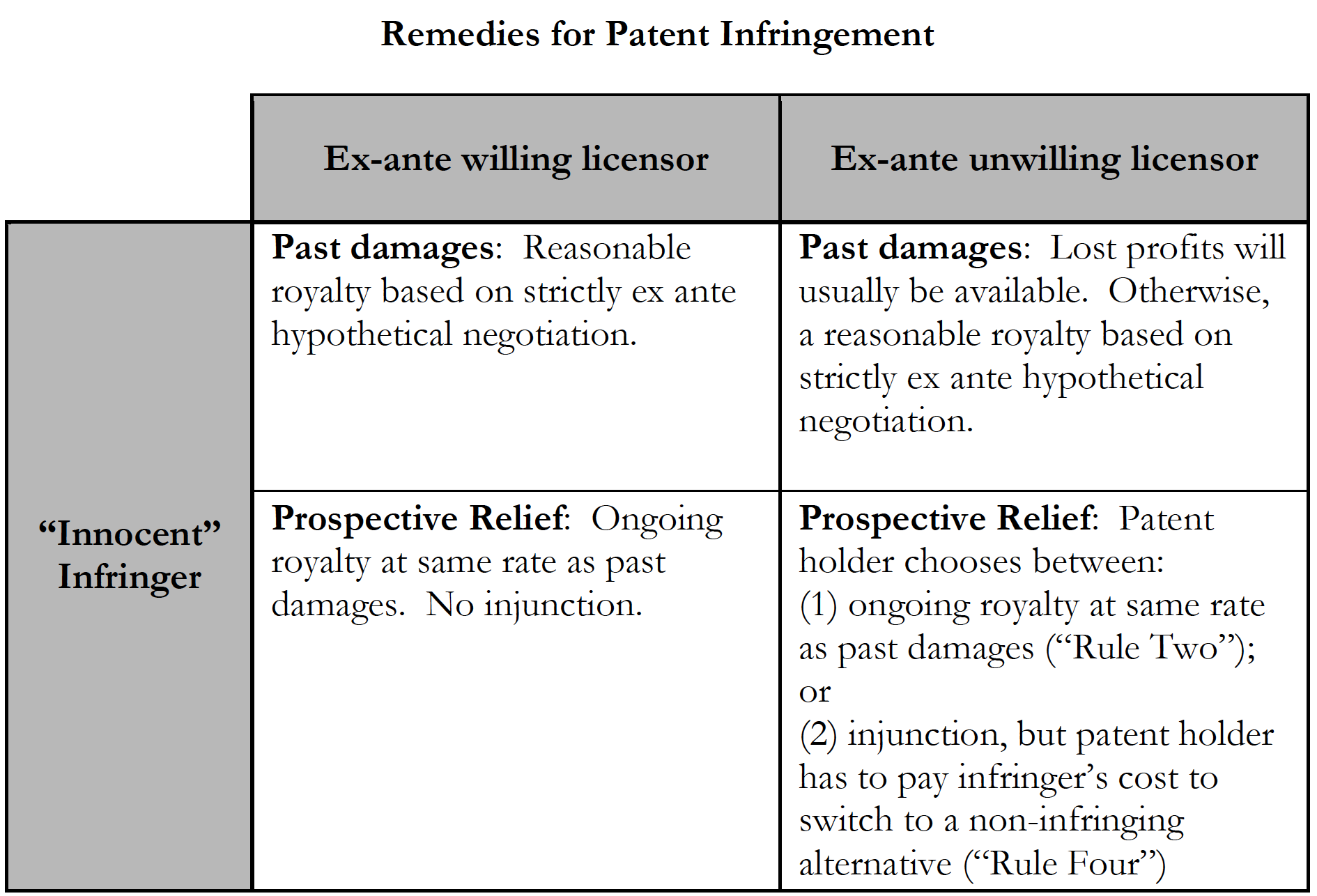 Lee & Melamed, 
“Breaking the Vicious Cycle of Patent Damages” (2016)
Lost profits
Reasonable royalty
Patentee’s profits
Infringer’s profits
§286
2024
Patent
2008
2023
2010
2011
2012
2013
2014
2015
2016
2017
2018
2019
2020
2021
2022
2009
Lawsuit filed
Patentee prevails
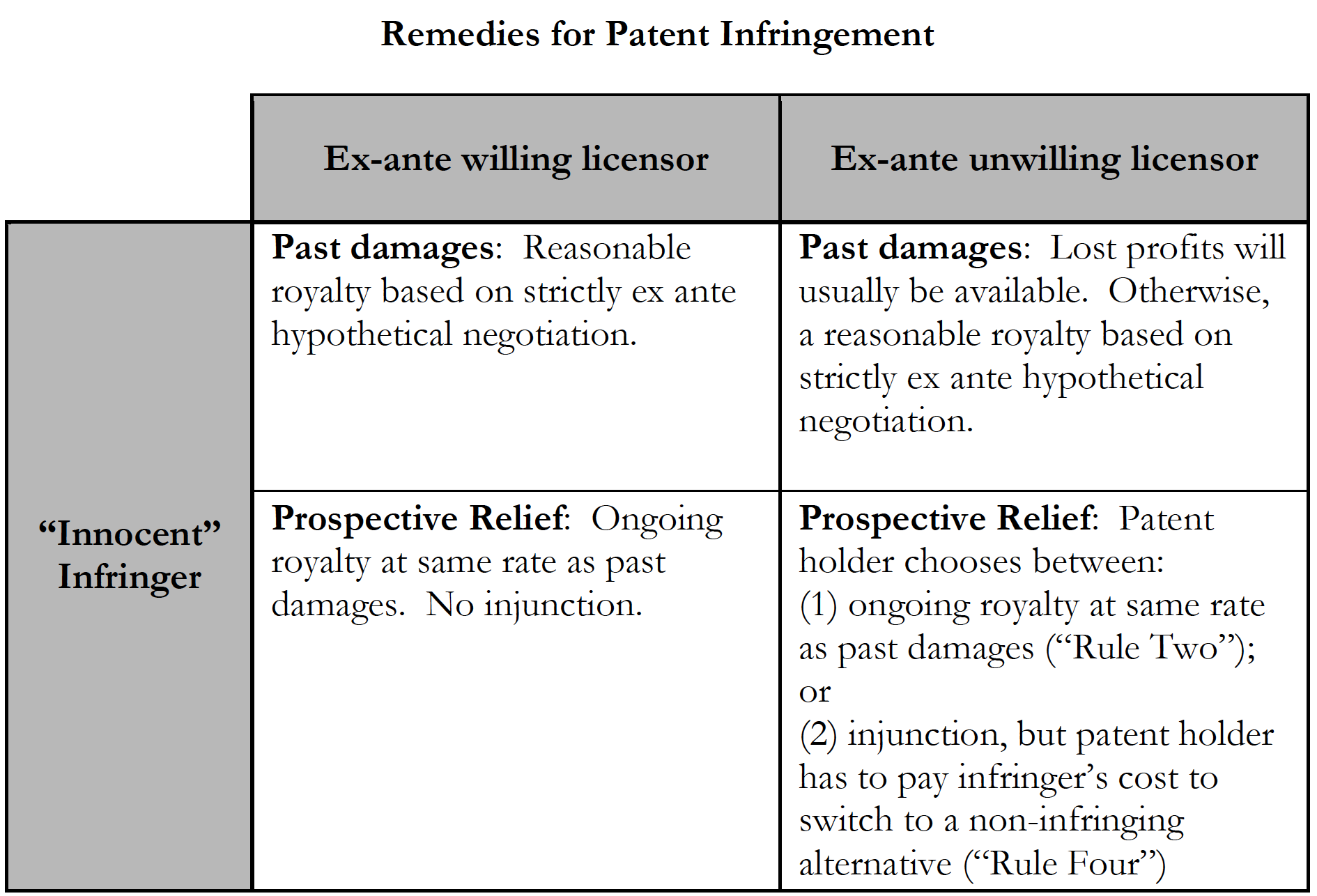 Lee & Melamed, 
“Breaking the Vicious Cycle of Patent Damages” (2016)
Lost profits
Reasonable royalty
Patentee’s profits
Infringer’s profits
§286
2024
Patent
2008
2023
2010
2011
2012
2013
2014
2015
2016
2017
2018
2019
2020
2021
2022
2009
Lawsuit filed
Patentee prevails
Option 1
Ongoing royalty
Reasonable royalty
Patentee’s profits
Infringer’s profits
§286
2024
Patent
2008
2023
2010
2011
2012
2013
2014
2015
2016
2017
2018
2019
2020
2021
2022
2009
Lawsuit filed
Patentee prevails
Option 2:  To secure this outcome, patentee must pay the cost to the defendant of switching to non-infringing alternative technology
Lost profits
Alternative measures 
of damages
Reasonable royalty
Patentee’s profits
Infringer’s profits
§286
Injunction
2024
Patent
2008
2023
2010
2011
2012
2013
2014
2015
2016
2017
2018
2019
2020
2021
2022
2009
Lawsuit filed
Patentee prevails
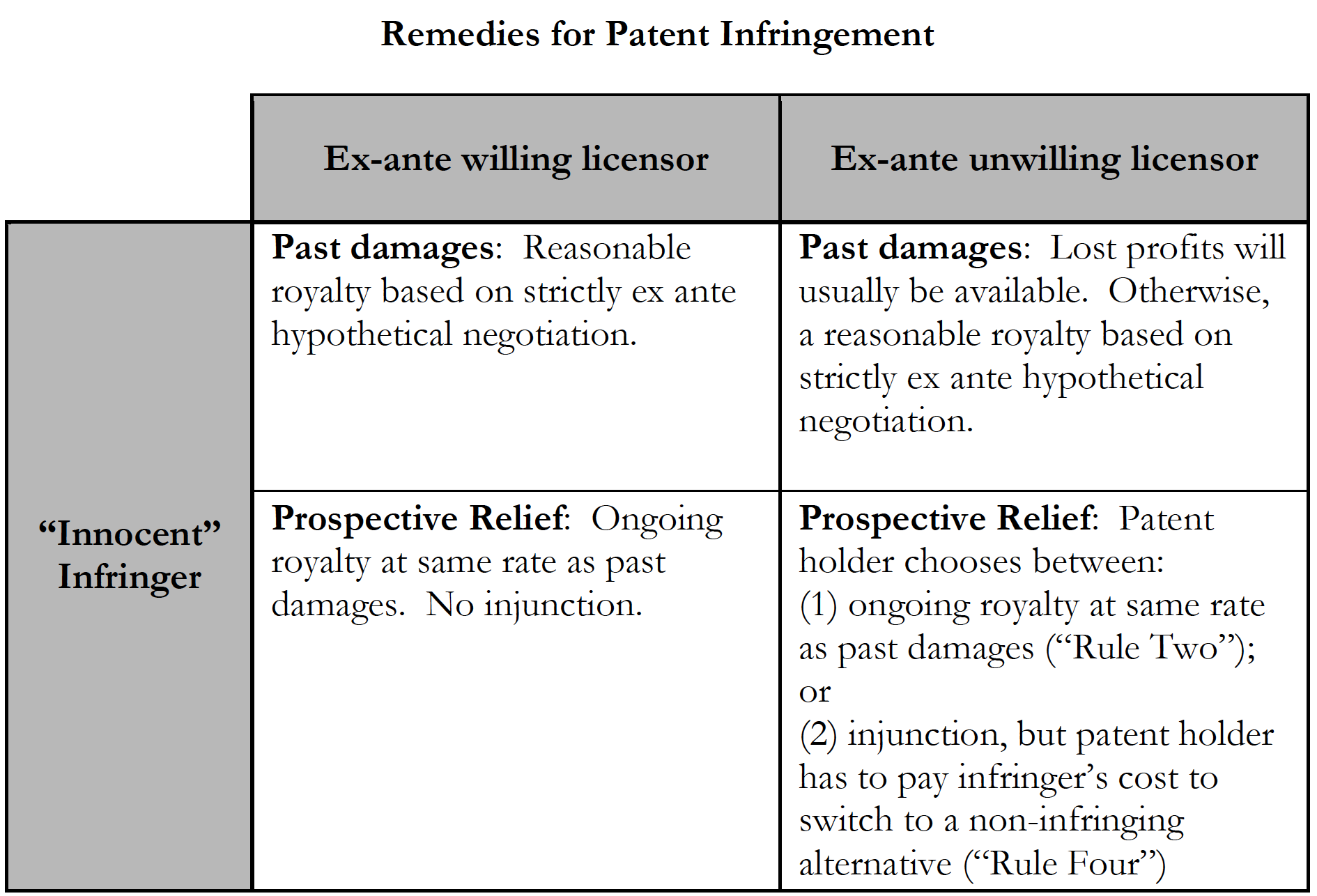 Lee & Melamed, 
“Breaking the Vicious Cycle of Patent Damages” (2016)
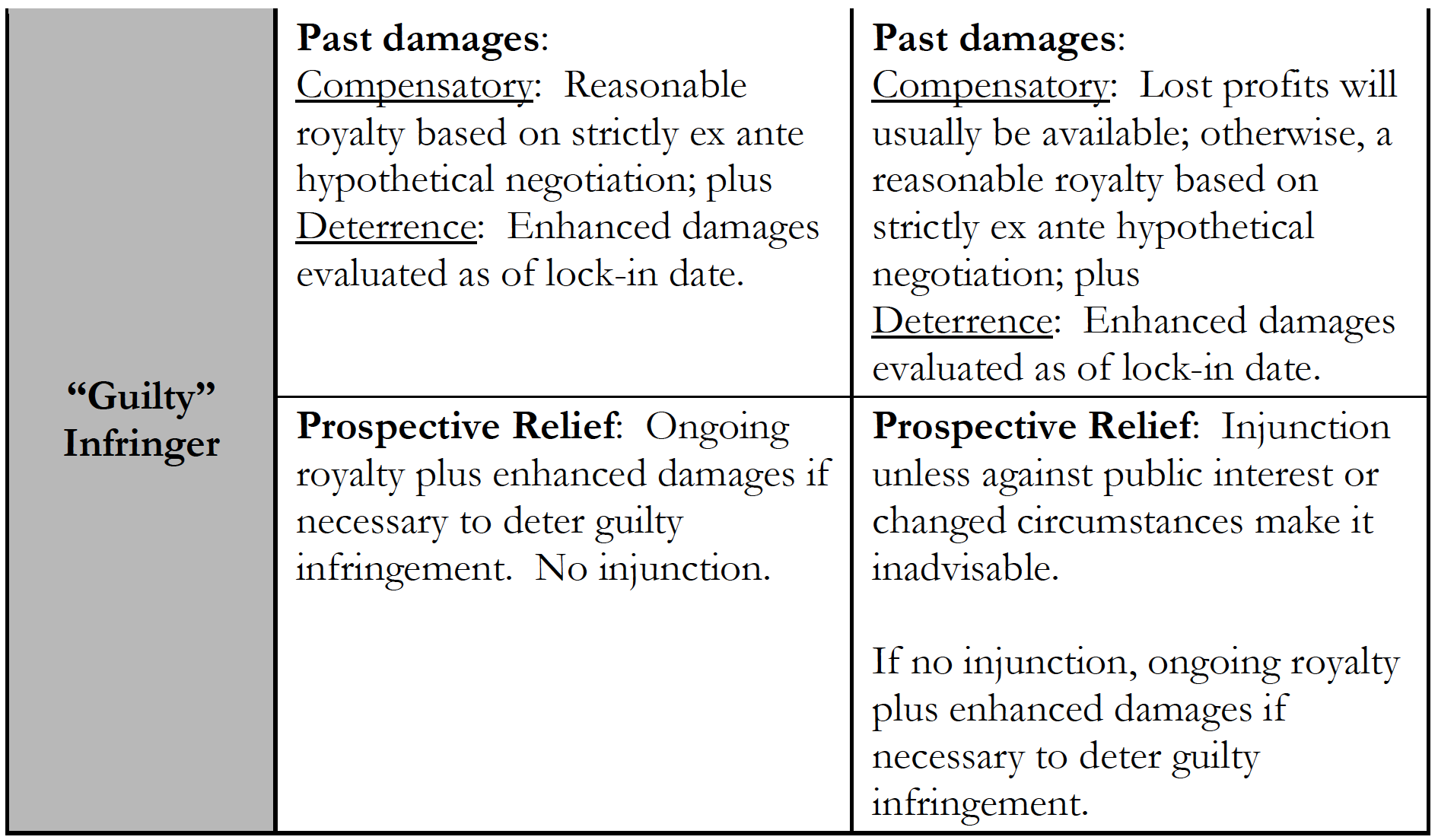 Reasonable royalty
Patentee’s profits
§286
2024
Patent
2008
2023
2010
2011
2012
2013
2014
2015
2016
2017
2018
2019
2020
2021
2022
2009
Lawsuit filed
Patentee prevails
Enhanced damages for 
“egregious” conduct
Reasonable royalty
Patentee’s profits
Infringer’s profits
§286
2024
Patent
2008
2023
2010
2011
2012
2013
2014
2015
2016
2017
2018
2019
2020
2021
2022
2009
Lawsuit filed
Patentee prevails
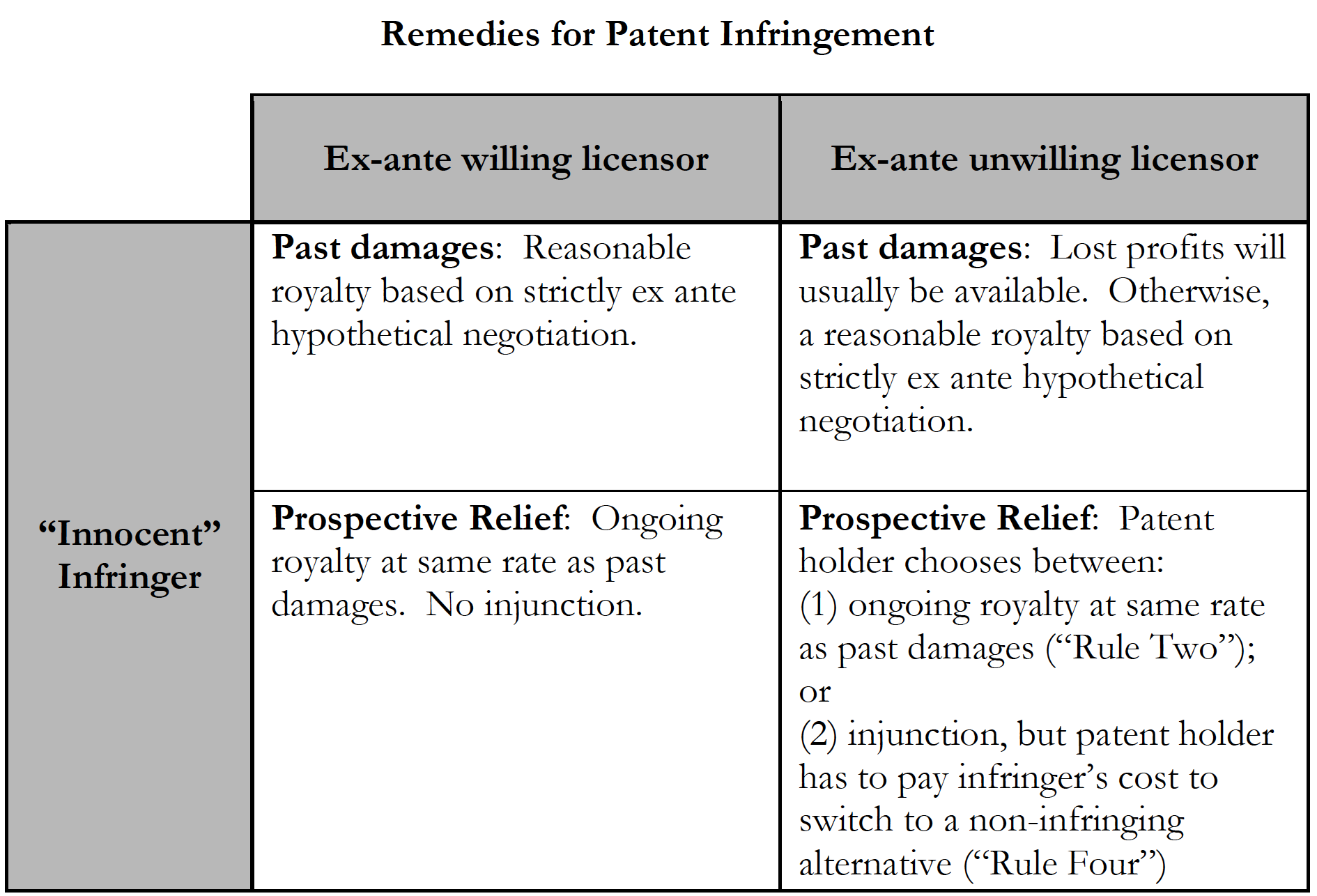 Lee & Melamed, 
“Breaking the Vicious Cycle of Patent Damages” (2016)
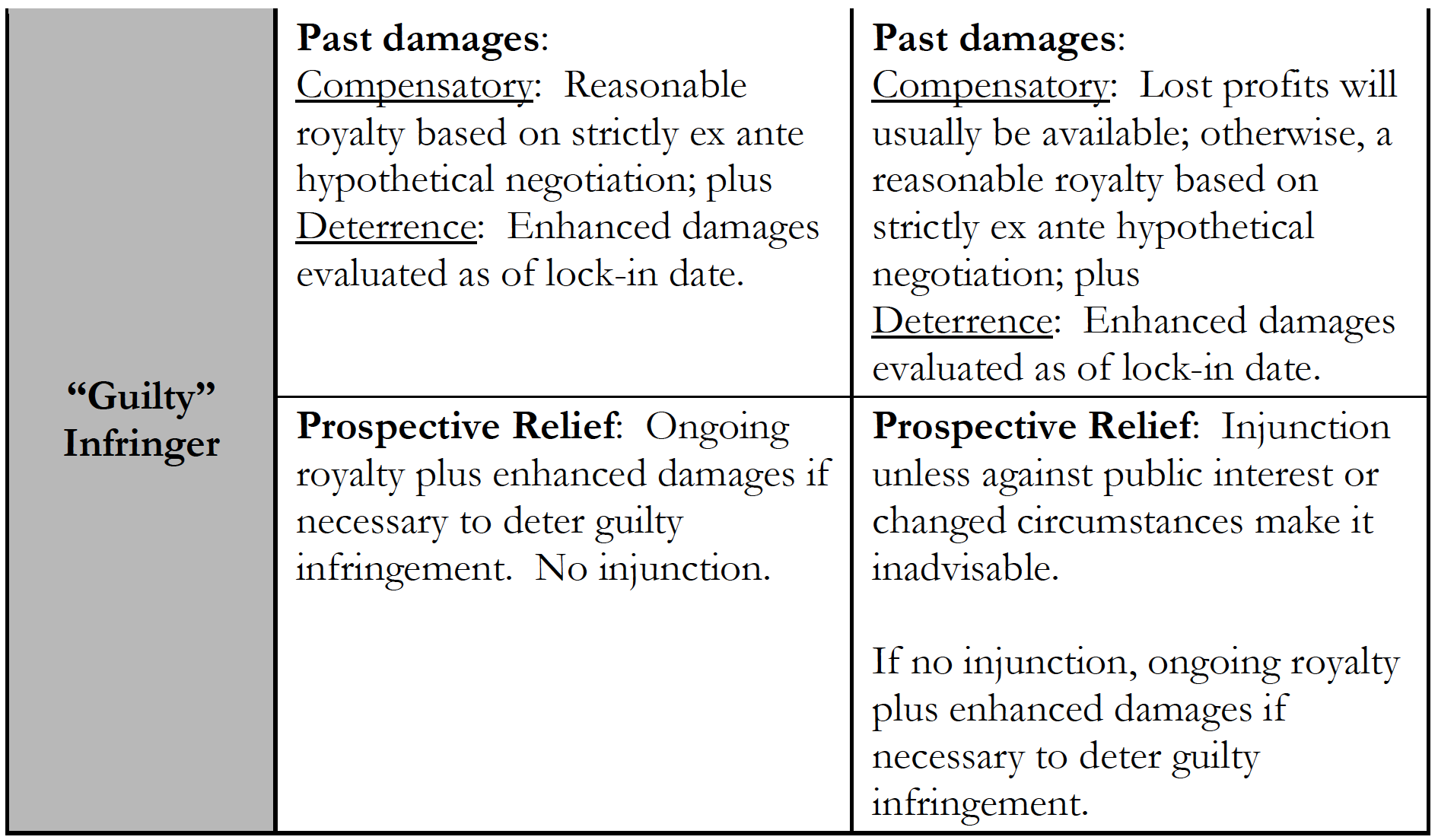 Ongoing royalty
Reasonable royalty
Patentee’s profits
§286
2024
Patent
2008
2023
2010
2011
2012
2013
2014
2015
2016
2017
2018
2019
2020
2021
2022
2009
Lawsuit filed
Patentee prevails
Ongoing royalty
Enhanced damages for 
“egregious” conduct
Reasonable royalty
Patentee’s profits
Infringer’s profits
§286
2024
Patent
2008
2023
2010
2011
2012
2013
2014
2015
2016
2017
2018
2019
2020
2021
2022
2009
Lawsuit filed
Patentee prevails
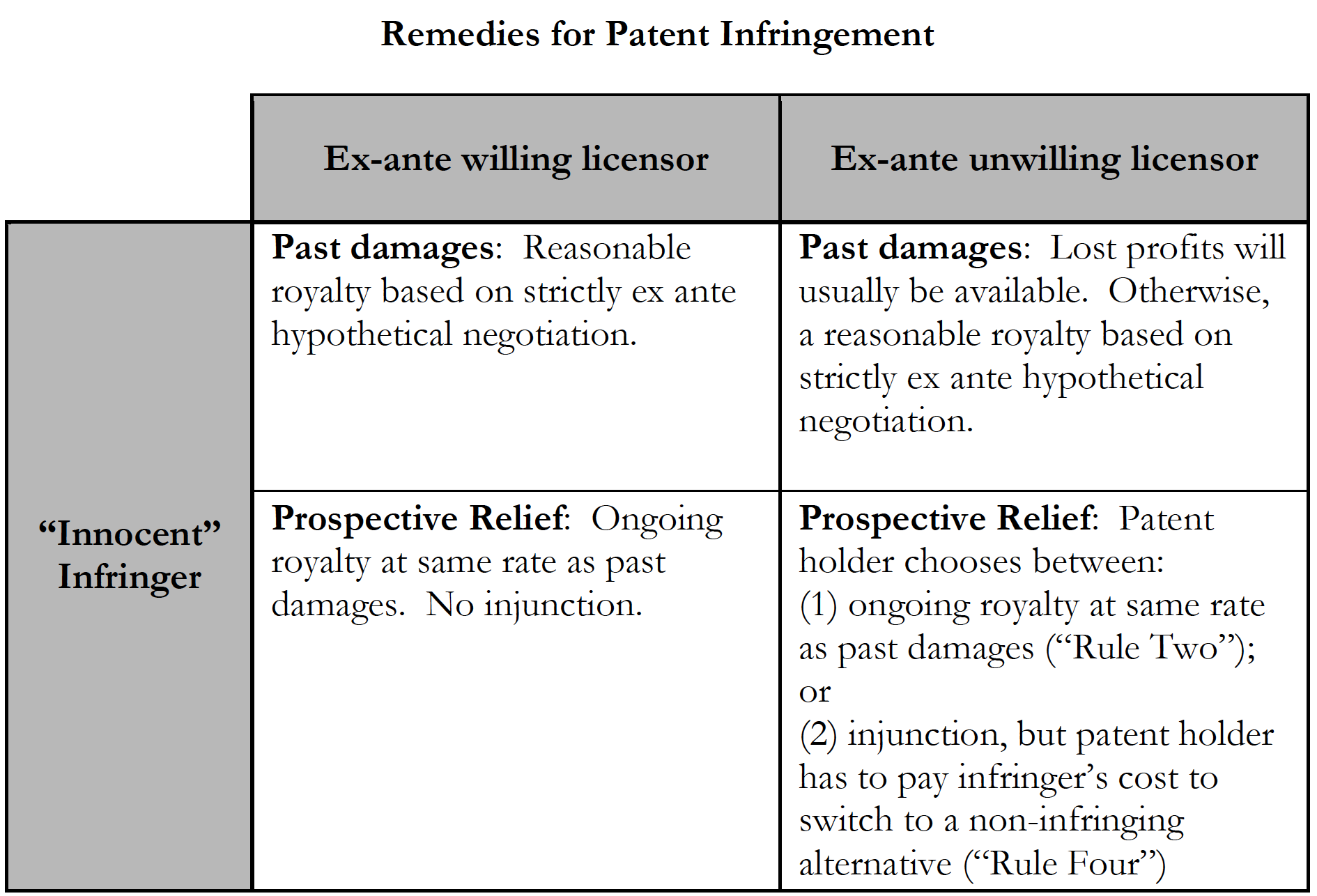 Lee & Melamed, 
“Breaking the Vicious Cycle of Patent Damages” (2016)
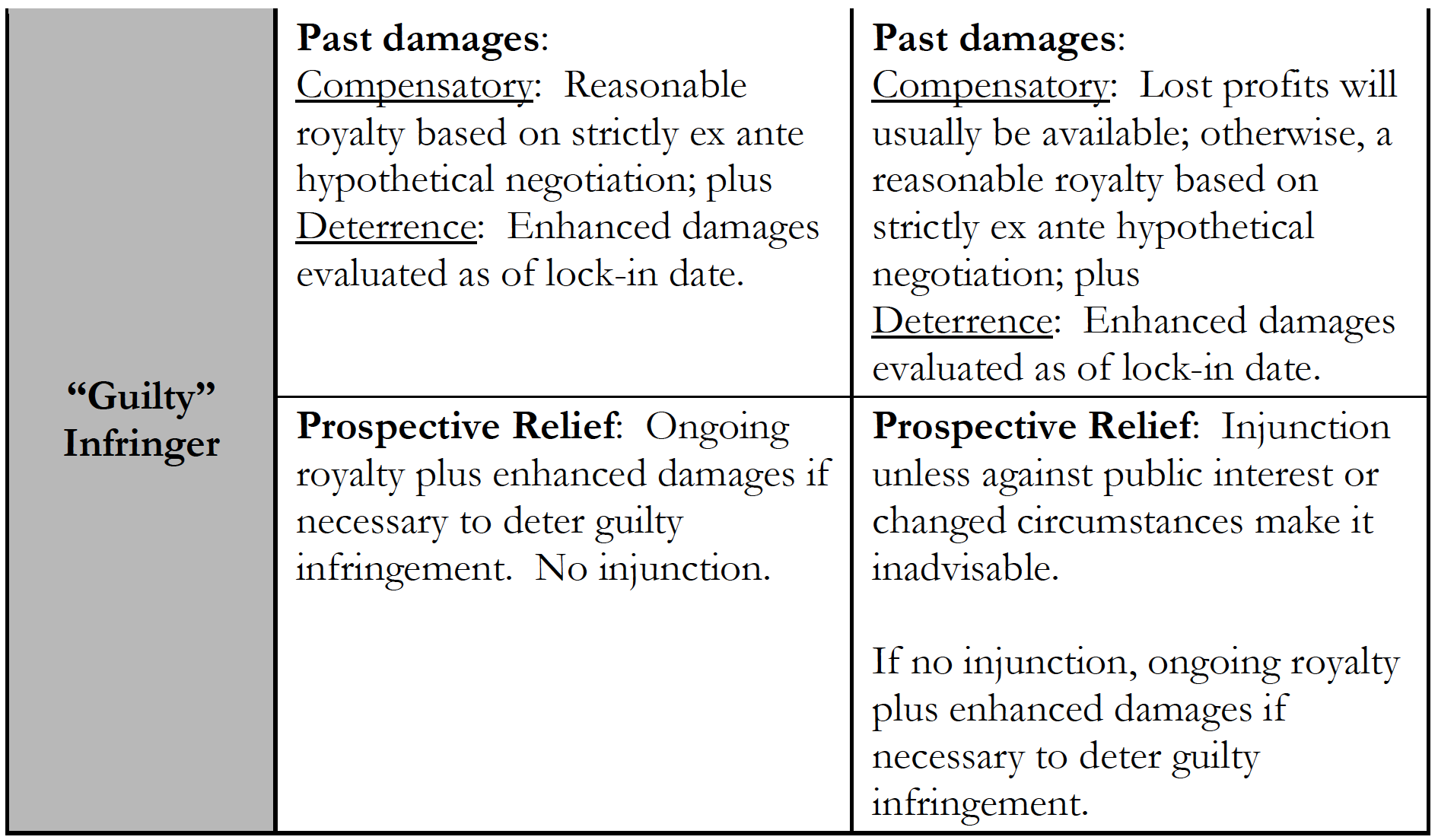 Lost profits
Reasonable royalty
Patentee’s profits
Infringer’s profits
§286
2024
Patent
2008
2023
2010
2011
2012
2013
2014
2015
2016
2017
2018
2019
2020
2021
2022
2009
Lawsuit filed
Patentee prevails
Lost profits
Reasonable royalty
Patentee’s profits
Infringer’s profits
§286
2024
Patent
2008
2023
2010
2011
2012
2013
2014
2015
2016
2017
2018
2019
2020
2021
2022
2009
Lawsuit filed
Patentee prevails
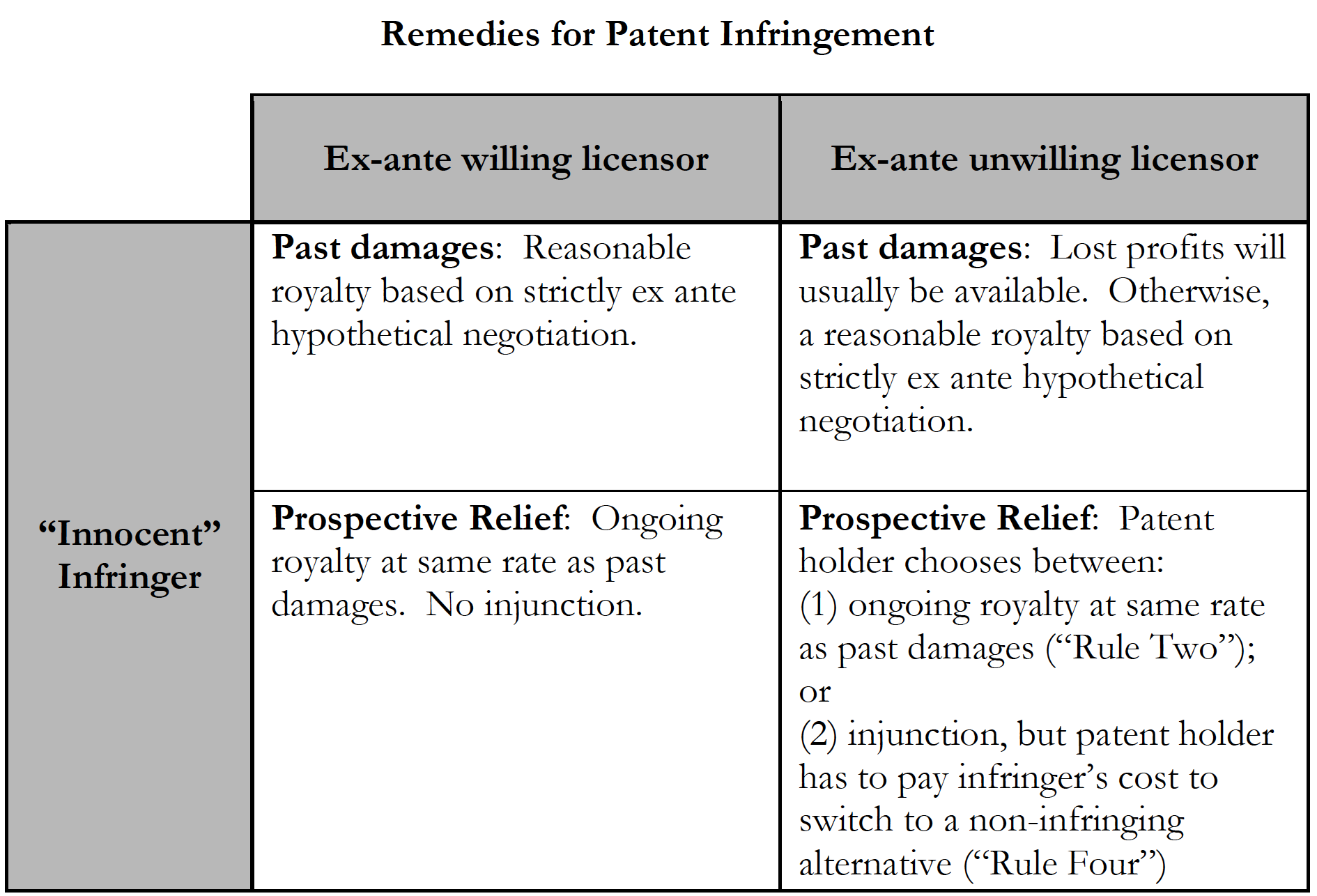 Lee & Melamed, 
“Breaking the Vicious Cycle of Patent Damages” (2016)
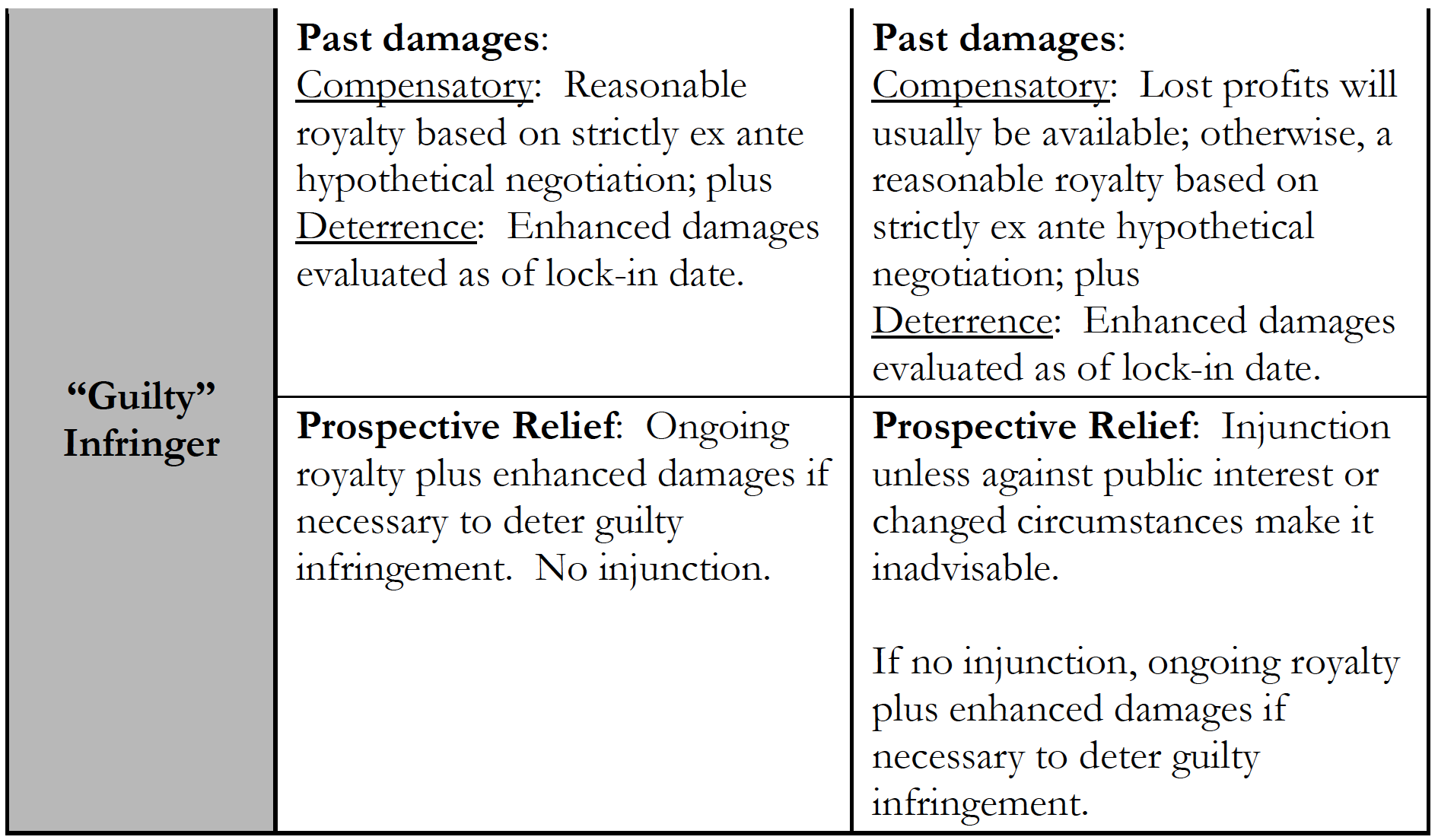 Lost profits
Alternative measures 
of damages
Reasonable royalty
Patentee’s profits
Infringer’s profits
§286
Injunction
2024
Patent
2008
2023
2010
2011
2012
2013
2014
2015
2016
2017
2018
2019
2020
2021
2022
2009
Lawsuit filed
Patentee prevails
Ongoing royalty
Enhanced damages for 
“egregious” conduct
Reasonable royalty
Patentee’s profits
Infringer’s profits
§286
2024
Patent
2008
2023
2010
2011
2012
2013
2014
2015
2016
2017
2018
2019
2020
2021
2022
2009
Lawsuit filed
Patentee prevails
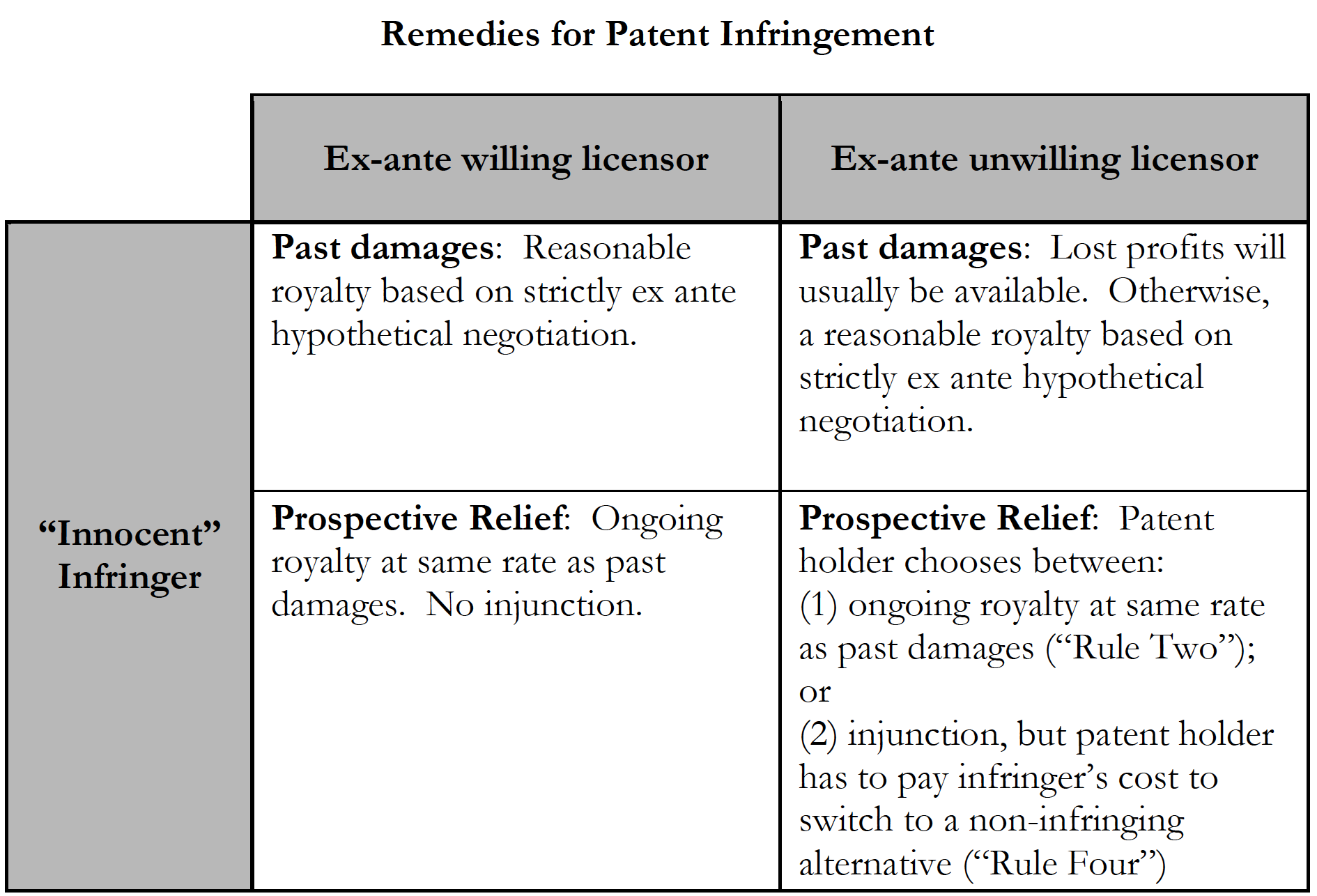 Lee & Melamed, 
“Breaking the Vicious Cycle of Patent Damages” (2016)
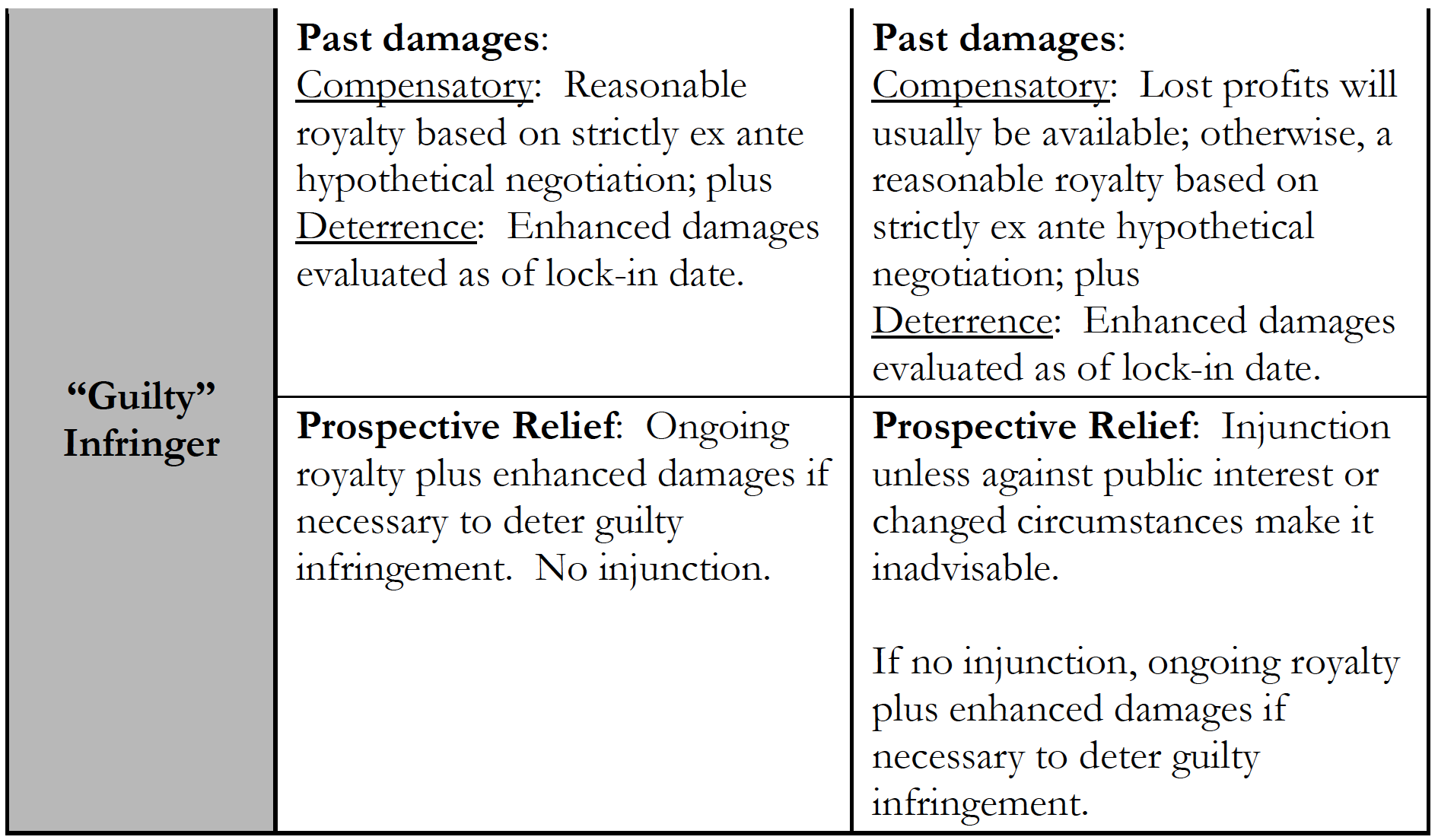 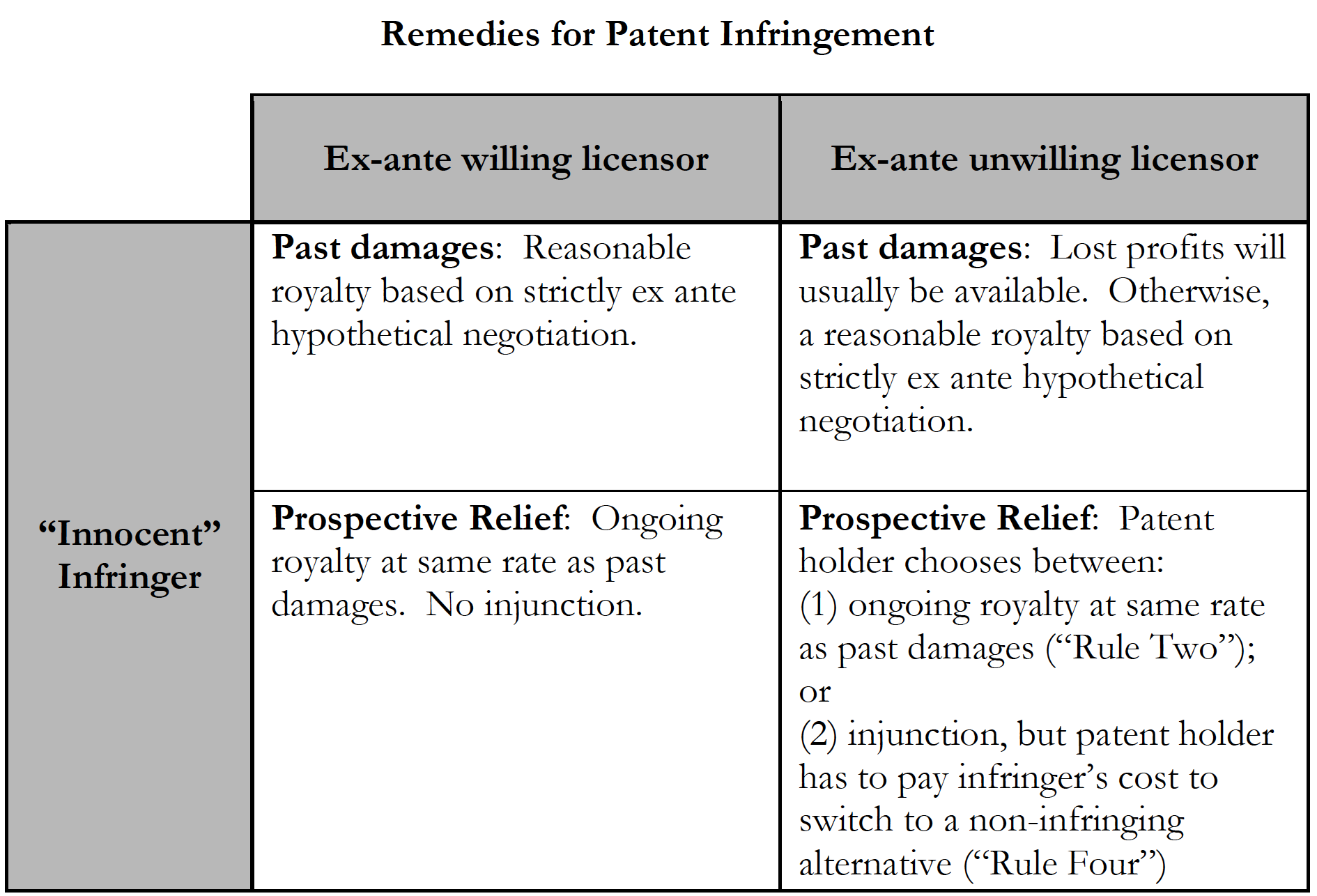 Lee & Melamed, 
“Breaking the Vicious Cycle of Patent Damages” (2016)